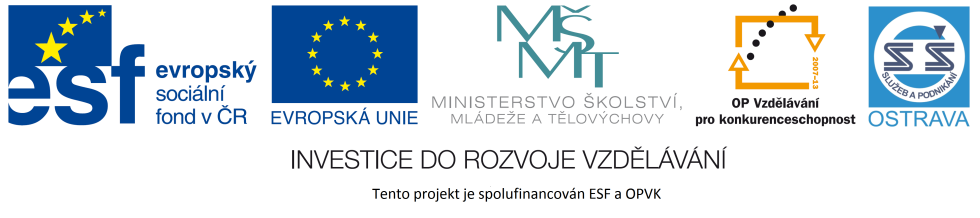 VY_32_INOVACE_PPM12960NÁP
Výukový materiál v rámci projektu OPVK 1.5 Peníze středním školámČíslo projektu:		CZ.1.07/1.5.00/34.0883 Název projektu:		Rozvoj vzdělanostiČíslo šablony:   		III/2Datum vytvoření:		4.1. 2013Autor:			Ing. Ivana NáplavováUrčeno pro předmět:	První pomoc Tematická oblast:		Bezvědomí a neodkladná resuscitace, intoxikaceObor vzdělání:		Masér sportovní a rekondiční 69-41-L/002 1. ročníkNázev výukového materiálu: 	Výuková prezentace: Neodkladná resuscitace dítěte, 				etické aspekty KPRPopis využití:		Postup resuscitace u dětí, etika při poskytování KPR, úkoly 			pro žáky, videoČas:  			20 minut
Základní resuscitace u dítěte
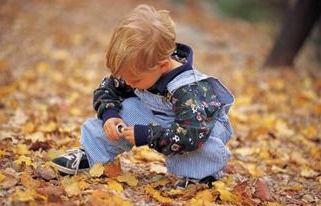 Ověříme bezvědomí
Přivoláme pomoc z okolí
Uložíme postižené dítě naznak
Uvolníme dýchací cesty
Zkontrolujeme dýchání
Provedeme 5 úvodních dechů
Pokud dítě nezačne dýchat nebo se cíleně bránit, zahájíme KPR, kterou provádíme po dobu asi 1 minuty
Zatelefonujeme na linku 155
Pokračujeme v KPR až do předání dítěte ZZS
http://office.microsoft.com/cs-cz/images/results.aspx?qu=batole#ai:MP900202021|
Nepřímá srdeční masáž

Kojenci a batolata
   ke kompresi užíváme 2 prsty 
   hrudník stlačujeme do hloubky 1,5 cm

 Děti do 8 let
   ke kompresi používáme celou nataženou paži
   hloubka kompresí 2,5 – 3,5 cm.
    (přibližně 1/3 předozadního průměru hrudníku dítěte)
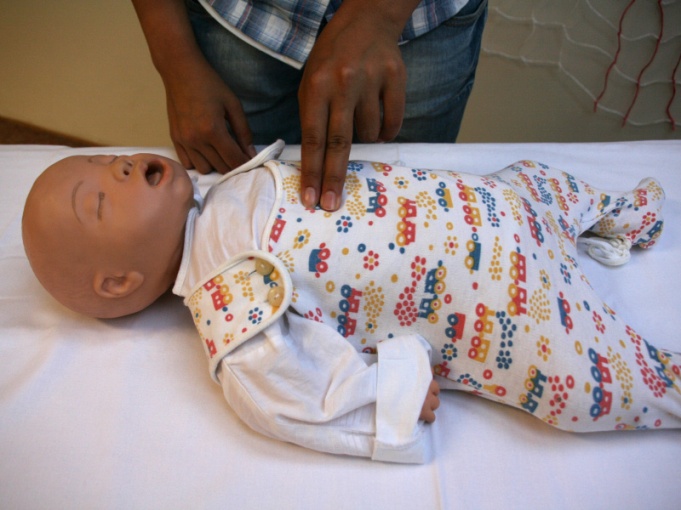 http://ppp.zshk.cz/vyuka/resuscitace-deti.aspx
Kompresi hrudníku a vdechy střídáme v poměru 30 : 2
Umělé dýchání – dítě

   podle velikosti obličeje dítěte vydechujeme    do úst nebo    nosu a úst současně
   hlavu dítěte udržujeme v mírném záklonu
   nenadechujeme se zhluboka
   vydechujeme přiměřené množství vzduchu
   u kojenců přibližně obsah nafouklých tváří
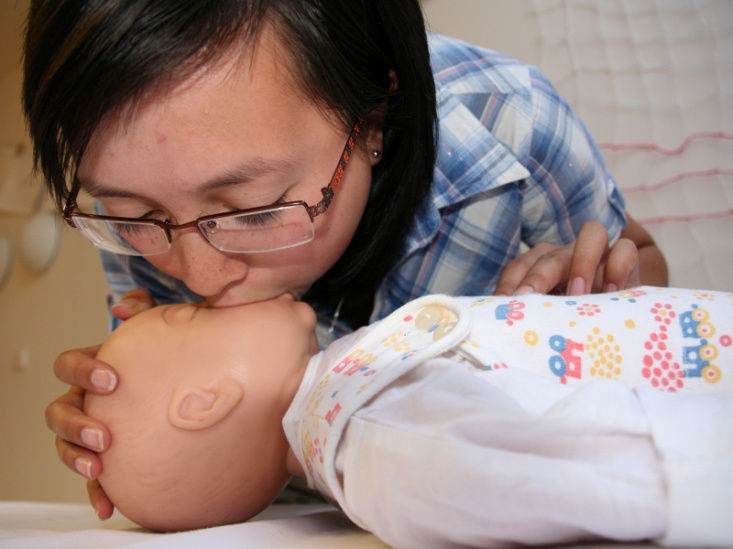 Video  KPR u dětí 6 minut
http://ppp.zshk.cz/vyuka/resuscitace-deti.aspx
http://is.muni.cz/el/1451/jaro2008/ekurzy2008/um/5490388/web/pages/kardiopulmonalni-resuscitace1-video-dite.html
ú
Určete správné pořadí jednotlivých kroků KPR u dítěte
Řešení:
Zatelefonujeme na linku 155
Pokud dítě nezačne dýchat nebo se cíleně bránit, zahájíme KPR, kterou provádíme po dobu asi 1 minuty
Uložíme postižené dítě naznak
Pokračujeme v KPR až do předání dítěte ZZS
Uvolníme dýchací cesty
Ověříme bezvědomí
Zkontrolujeme dýchání
Přivoláme pomoc z okolí
Provedeme 5 úvodních dechů
1. – f 
2. – h
3. – c
4. – e
5. – g
6. – i
7. – b
8. – a 
9. – d
1. – 
2. –
3. –
4. –
5. –
6. –
7. –
8. –
9. –
Etické aspekty neodkladné resuscitace
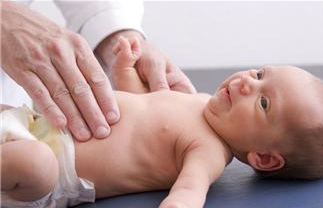 Zahájení KPR
   pokud není spolehlivý důkaz smrti
   při náhlé zástavě dýchání a krevního oběhu
   při známkách bezvědomí a absenci      normálního dýchání
Nezahájení KPR
   pokud u postiženého shledáme jisté známky smrti
   posmrtné skvrny
   posmrtná ztuhlost 2-4 hodiny po smrti
   mrtvolný zápach
   zranění neslučitelné se životem
   zachránce by byl vystaven významnému riziku fyzického    poškození
   pokud je k dispozici záznam, že si postižený KPR nepřeje
http://office.microsoft.com/cs-cz/images/results.aspx?qu=zdrav%C3%AD&ex=2#ai:MP900448402|
Ukončení KPR

   vitální funkce postiženého jsou úspěšně obnoveny – postižený     reaguje na resuscitaci, brání se jí
   postižený je předán lékařské službě
   zachránci jsou natolik vyčerpaní, že nejsou schopni v KPR     pokračovat,
   zachránci jsou v ohrožení vlastního života (lavina, požár, sesutí    trosek)
   na postiženém jsou zřejmé spolehlivé příznaky smrti
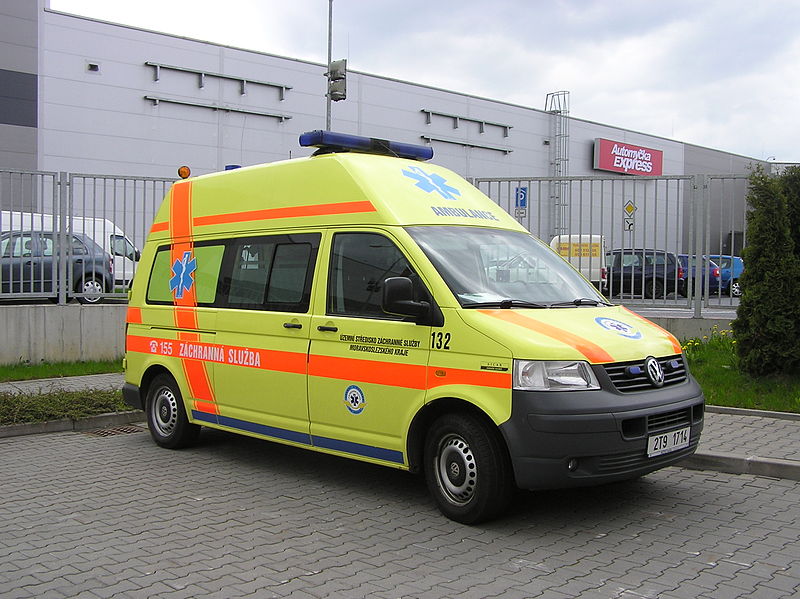 Rozhodnutí k ukončení resuscitace může dát pouze lékař.
http://cs.wikipedia.org/wiki/Soubor:Zdravotnick%C3%A1_z%C3%A1chrann%C3%A1_slu%C5%BEba_Moravskoslezsk%C3%A9ho_kraje_-_Volkswagen_Transporter_ambulance.JPG
Zdroje:
Beránková, M. - Fleková, A. – Holzhauserová, B.: První pomoc. Praha, Informatorium 2007.
Zemanová, J.: První pomoc pro učitele ZŠ a SŠ. Ostrava 2006.
http://is.muni.cz/el/1451/jaro2008/ekurzy2008/um/5490388/web/index.html